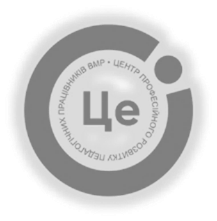 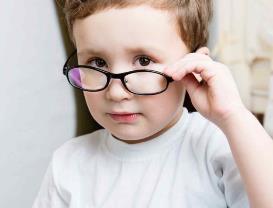 26 листопада 2024
Педагогічна лабораторія для тифлопедагогів і вчителів-логопедів ЗДО
Організаційно – методичні основи корекційної роботи тифлопедагога та вчителя – логопеда у роботі з дітьми з порушеннями зору
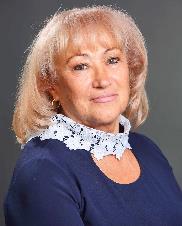 Лариса Бондарчук – консультант КУ «ЦПРПП ВМР»
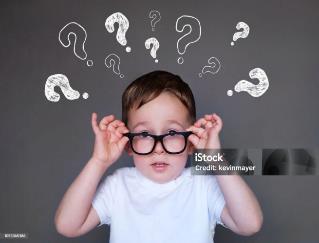 За  даними  Всесвітньої  організації  охорони  здоров’я,  у  світі нараховується більше  35  млн.  людей  із  порушеннями  зору,  а  український  державний  науково- дослідний інститут медико-соціальних проблем інвалідності  характеризує патологію зору  однією  з  найпоширеніших  у  структурі  захворюваності  дітей. 
 Цей  показник складає 50,8 на 1000 обстежених дітей в Україні.
На початку XXI століття дослідники стверджують те, що практично 80% дітей з проблемами зору мають ще й  порушення мовленнєвого розвитку. 
Поєднання  порушення  зору  та  мовлення  ускладнює  структуру  цих труднощів  й  значно знижує можливості повноцінного розвитку дітей
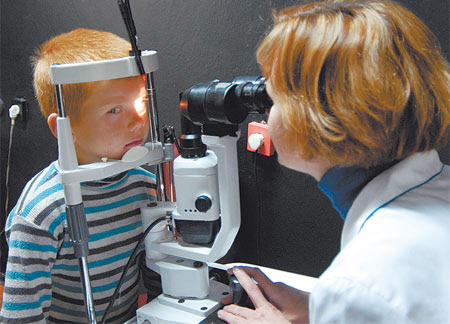 Діти України наразі переживають страшні події та намагаються прийняти нову реальність, у яку потрапили, а діти  з порушеннями зору знаходяться в ситуації, коли кожен наступний вибух, крок у нове приміщення,
 звук повітряної тривоги викликають не тільки страх, розгубленість, тривогу, а й стан невизначеності.
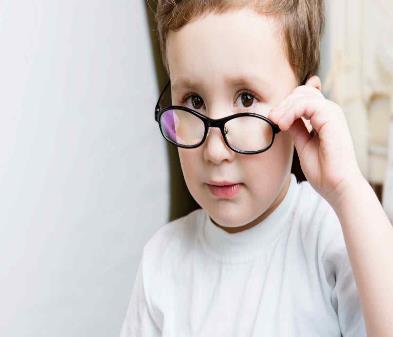 Діти з порушеннями зору мають обмежені можливості швидко реагувати та обробляти інформацію з навколишнього середовища.
     В умовах воєнного стану  в країні дуже важлива  постійна   підтримка таких дытей,  як однієї з  найбільш вразливих категорій,  надання їм необхідного 
психолого–педагогічного супроводу.
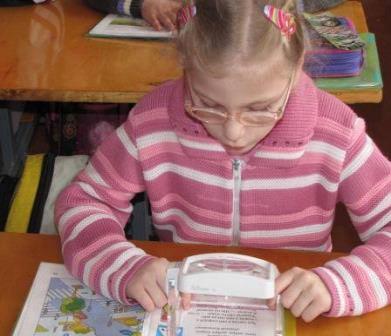 Психолого-педагогічна підтримка дітей з порушеннями зору в теперішній час є однією з найважливіших проблем освітньої роботи, яка здійснюється за трьома основними напрямками: 
організаційно-педагогічний, 
 лікувально-відновлювальний,
 корекційно-розвивальний.
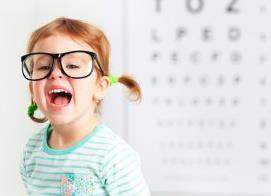 Визначені напрямки забезпечують не тільки можливість засвоєння дітьми освітньої програми, але й розвиток та охорону функцій зорового аналізатору, мовленнєвий розвиток, корекцію і компенсацію вторинних відхилень
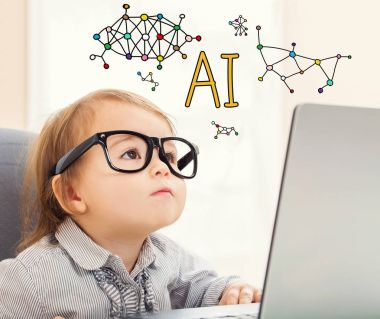 У роботі  кожного спеціаліста: вчителя-дефектолога,
вчителя– логопеда,
практичного психолога,
лікаря-офтальмолога,
вихователя,
музичного керівника  закладу дошкільної освіти  для дітей з порушеннями зору покладені свої, але взаємозалежні і взаємообумовлені завдання
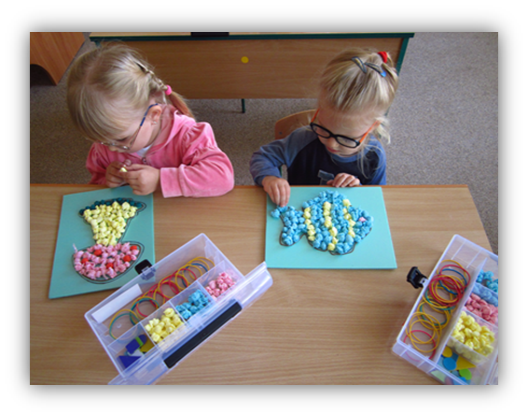 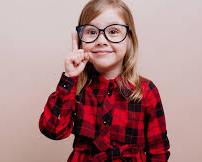 Організаційно-педагогічний напрямок
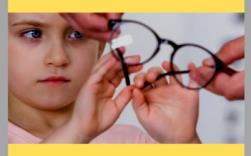 Організаційно-педагогічний напрямок
Лікувально - відновлювальний напрямок
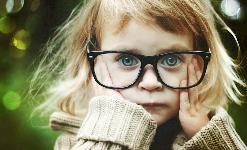 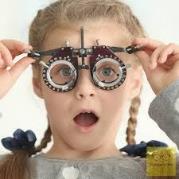 Лікувально - відновлювальний напрямок
Корекційно – виховний  напрямок
Необхідність виділення цього напрямку роботи  для дітей з порушеннями зору обумовлена тим, що вже до моменту прийому дітей у заклад більшість з них мають серйозні порушення в розвитку пізнавальної діяльності, порушення в орієнтуванні, у фізичному розвитку, порушення міжособистісних стосунків, що значно ускладнює засвоєння дітьми програми і подальший їхній розвиток
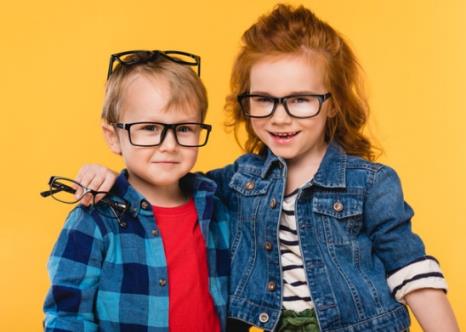 Корекційно – виховний  напрямок
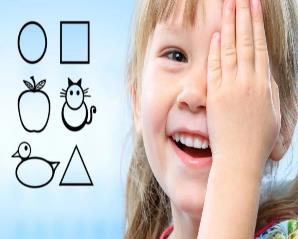 Завдання педагогічної корекції полягає в тому, щоб через систему спеціальних прийомів і способів визначити шляхи подолання освітніх труднощів та забезпечити підтримку психічного і фізичного розвитку дошкільників з порушеннями зору. 
Педагогічна корекція створює умови для оволодіння дітьми знаннями на рівні програмових вимог, для формування всебічно розвиненої особистості.
Обстеження дитини  тифлопедагогомта вчителем - логопедом
Тифлопедагог:

- сенсорний розвиток;
- розумовий розвиток;
- розвиток трудових умінь та навичок;
- розвиток ігрової діяльності;
- розвиток особистості.
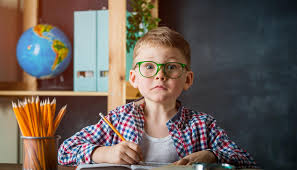 Обстеження дитини  тифлопедагогомта вчителем - логопедом
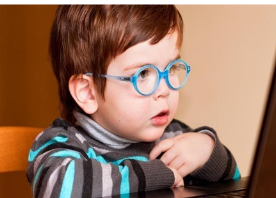 Вчитель – логопед:

Рівень сформованості психічних функцій, від яких залежать можливості опанування дітьми основ грамоти, схильність до порушень писемного мовлення;
 Розвиток моторики, координації, орієнтування в просторі;
- Розвиток фонематичного слуху, навичок слухового аналізу та синтезу;
- Дефекти звуковимови, уміння сприймати і розрізняти мовленнєві звуки.
Тифлопедагог на  заняттях, в рамках освітнього процесу, вирішує такі корекційні завдання:
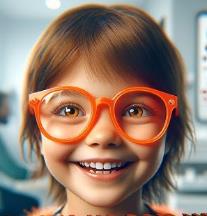 Тифлопедагог на  заняттях, в рамках освітнього процесу, вирішує такі корекційні завдання:
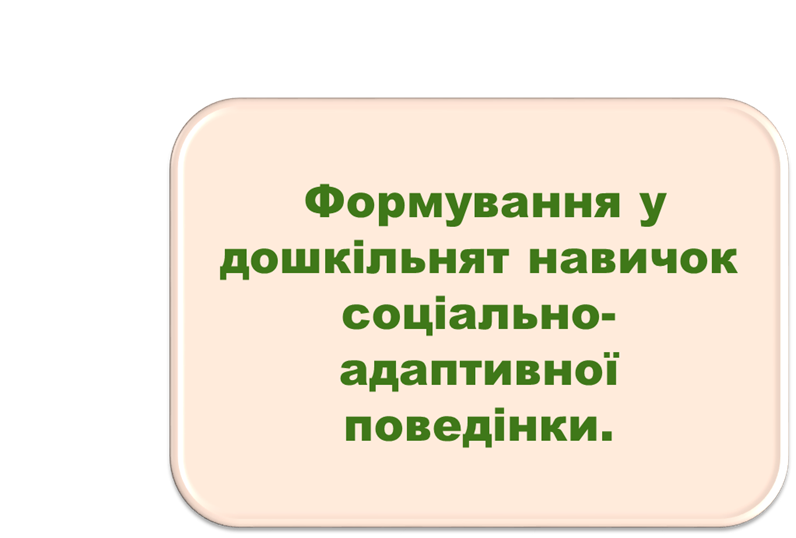 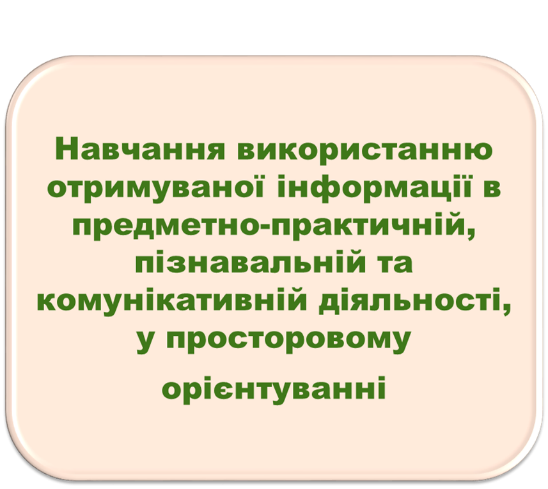 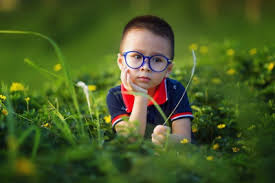 Корекція мовленнєвого розвитку дошкільників з порушеннями зору
Комплексна корекційно-розвиткова робота  є однією зі складових всієї системи корекційної роботи з дітьми, які мають порушення зору і мовлення,  та потребують спеціальної допомоги вчителя-логопеда. Корекційна робота  спрямована на виправлення виявлених у дітей порушень мовлення, розвиток пізнавальної  та рухової сфери.
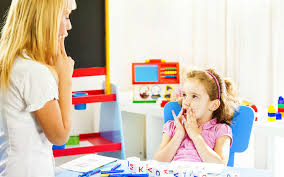 Корекція мовленнєвого розвитку дошкільників з порушеннями зору
Специфіка і трудність в роботі з розвитку й удосконалення мовлення дітей з порушеннями зору полягає в тому, що вирішити всі завдання загального розвитку лише на логопедичних заняттях  неможливо. Потрібен комплекс зусиль вчителя-логопеда, тифлопедагога і вихователя, що сумісно планують заняття,  визначають завдання, спрямовані на виправлення у дітей порушень мовлення і розвиток процесів пізнавальної діяльності.
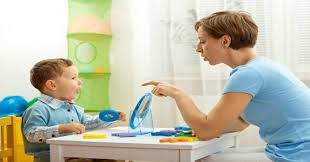 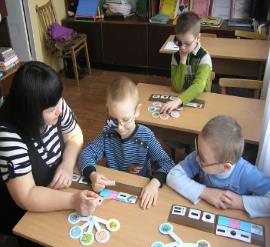 Успішність  корекції зорового  аналізатора  у  дітей  з  порушенням  зору  в  процесі  підготовки  до  школи залежить від змісту роботи дошкільного закладу.  
Реалізуючи систему корекції зорового сприймання, важливою умовою є  система  педагогічних  впливів,  результатом  якої  стає  поліпшення  зорового сприймання, розвиток мовлення, психічних та пізнавальних процесів дитини.
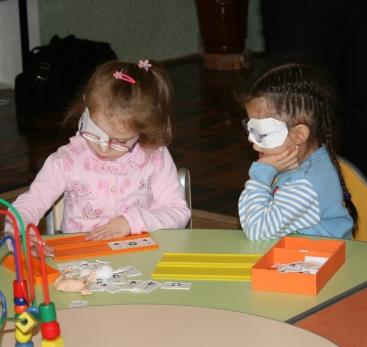 Для розвитку зорового сприймання і активізації зорових  та мовних функцій у дошкільнят необхідно використовувати всі форми та види дитячої діяльності: гру, працю, заняття, побутову діяльність, екскурсії, тощо. 
Це забезпечить дітям формування практичних навичок і вмінь користуватися неповноцінним зором в процесі життєдіяльності, зорових навантажень і втоми.
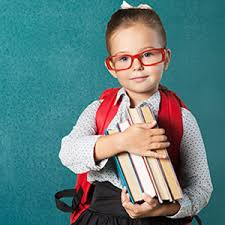 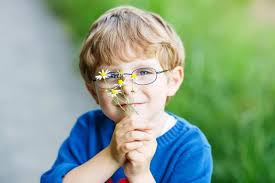 Тому  проведення спеціальних занять з розвитку зору і зорового сприймання, а також занять по розвитку мовленнєвих навиків без включення дитини в активну і цікаву для неї діяльність, 
не доцільне, 
і призведе лише до додаткових зорових навантажень і втоми.
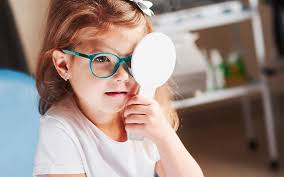 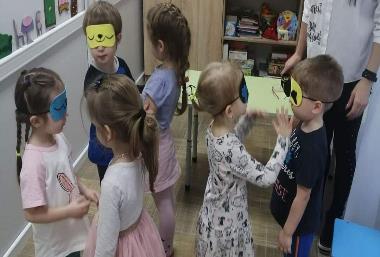 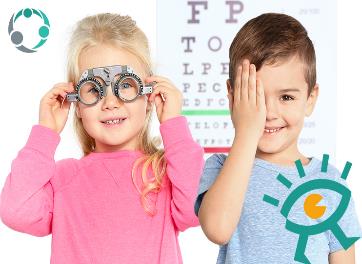 Ефективність корекційної роботи з дітьми з порушеннями зору залежить від реалізації  індивідуального та диференційованого підходу до дітей, ретельної підготовки до занять та добору спеціальних розвиваючих методів роботи з урахуванням зорових можливостей кожної дитини.
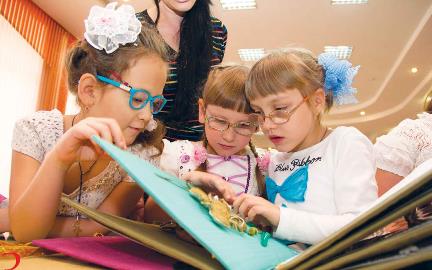 Важливе значення має комплексність та послідовність, які мають охоплювати всі 
сторони пізнавальної та 
мовленнєвої діяльності дитини.
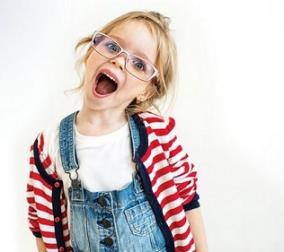 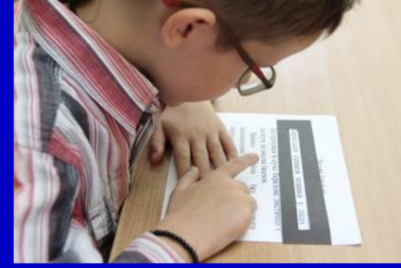 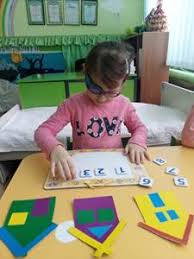 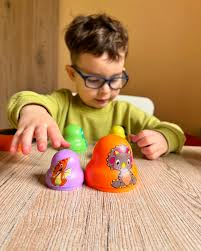 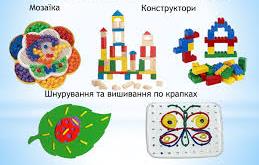 Компенсаторно-корекційна робота як специфічна особливість навчання і виховання дітей з порушеннями зору здійснюється в контексті всієї навчально-пізнавальної діяльності дошкільників, спрямованої на опанування ними знань, умінь і навичок, формування уявлень.
Проте становлення і розвиток у цих дітей компенсаторних процесів,
 корекція порушених функцій відбувається не спонтанно, 
а в умовах спеціально акцентованого навчання, 
сутність якого полягає в компенсаторно-корекційній спрямованості освітньо-виховного процесу.
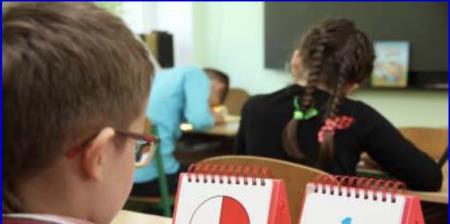 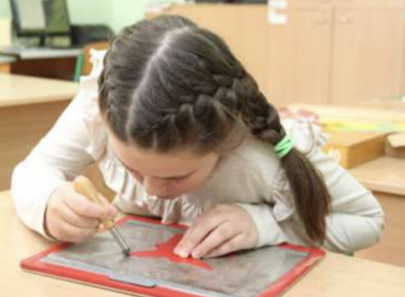 Складовою частиною діяльності тифлопедагога та логопеда є методична робота
взаємовідвідування  занять; 
 виступи на педагогічних радах; 
 організація і проведення семінарських занять з тієї чи іншої проблеми, обговорення  досвіду роботи;
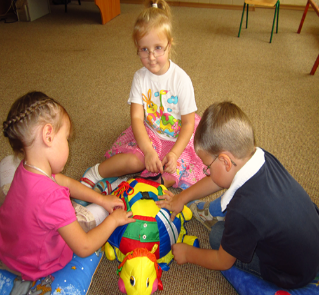 індивідуальне консультування вихователів з конкретних питань виховання і навчання дітей, методів корекційної роботи;
Складовою частиною діяльності тифлопедагога та логопеда є методична робота
показ занять з дітьми з метою ознайомлення вихователів з конкретними методами і  прийомами корекційної роботи;
популяризація тифлопедагогічних знань.
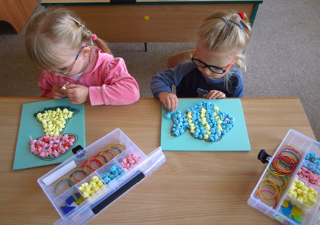 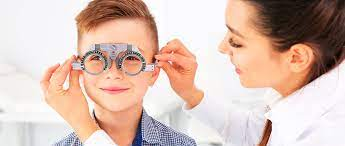 Робота з батьками
Одним з найважливіших напрямків роботи є систематична і цілеспрямована робота з сім’ями дітей з порушеннями зору. 
Вона включає:
виступи на батьківських зборах з загальних питань виховання і навчання, розвитку дітей з порушеннями зору;
Робота з батьками
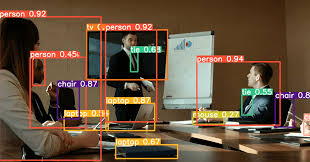 консультація для окремих груп батьків, з урахуванням спільних для них проблем, пов’язаних з особливостями розвитку дітей, труднощами в опануванні певними знаннями;
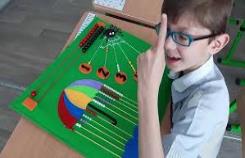 Робота з батьками
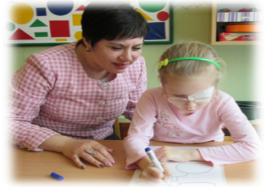 консультування батьків з питань, що стосуються конкретної дитини;
 проведення для батьків індивідуальних та підгрупових корекційних занять, метою яких є навчання батьків прийомам взаємодії з дитиною, надання їй дієвої допомоги у виконанні певних видів діяльності;
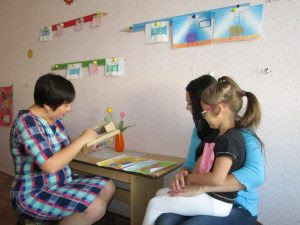 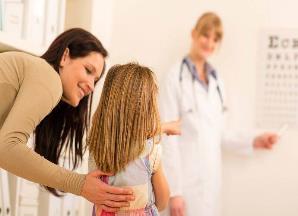 Робота з батьками
виставки спеціальної, доступної для розуміння батьків, літератури з анотаціями тифлопедагога;
 виставки наочних посібників, дидактичних ігор і спеціальних посібників, які батьки  можуть використовувати в заняттях з дітьми вдома;
 виставки дитячих робіт, виконаних на заняттях тифлопедагога.
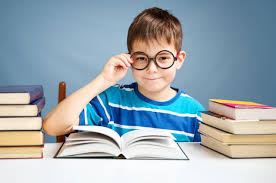 Отже, корекційно-виховна діяльність з дітьми з порушеннями зору є багатогранним і комплексним процесом, який вимагає індивідуального підходу, співпраці фахівців різних профілів, використання сучасних технологій та активної участі сім’ї. Впровадження таких підходів сприяє гармонійному розвитку дітей   та забезпечує їхню інтеграцію у суспільство.
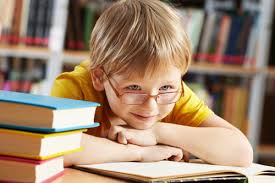 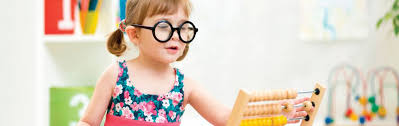 Використані джерела:
1.	Синьова Є.П. Актуальні питання соціальної адаптації осіб з глибокими порушеннями зору // Інвалід і суспільство : проблеми інтеграції: Збірник. - Вип.1. - К., 1995.
2.	Синьова Євгенія Павлівна, Федоренко Світлана Володимирівна Тифлопедагогіка: Підручник для студентів вищих навчальних закладів//  – К.: НПУ імені М.П. Драгоманова, 2018. - 325с.
3. Прохоренко Л.І., Гребенюк Т.М. та ін. Особливості розвитку дітей дошкільного віку з порушеннями зору// Навчально – методичний посібник,    К., Педагогічна думка, 2012. 
4. Національний університет "Чернігівський колегіум" імені Т.Г.Шевченка  http://erpub.chnpu.edu.ua › jspui › bitstream › Ос...
Автор: ОГ Платонова · 2019 — Корекції в процесі розвитку